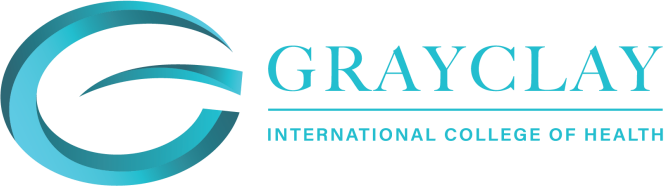 Academic Calendar and Fee Schedule
NOTE – CENSUS DATES – apply to Students who are paying their fees using VET STUDENT LOANS
Holidays
Holidays breaks are scheduled between each term.

International students may only take a leave of absence outside of the scheduled breaks where there is a compassionate or compelling reason. Any unapproved leave of absence  from the college during term will affect the Student Visa duration and in some cases result in a cancellation of a Student Visa. International students may apply to defer studies,  however will need to provide sufficient authentic evidence to support their leave request on compassionate or compelling grounds.
2 April, 2024
1
Fee Schedule and Academic Calendar_ 2024-2027 V2.4
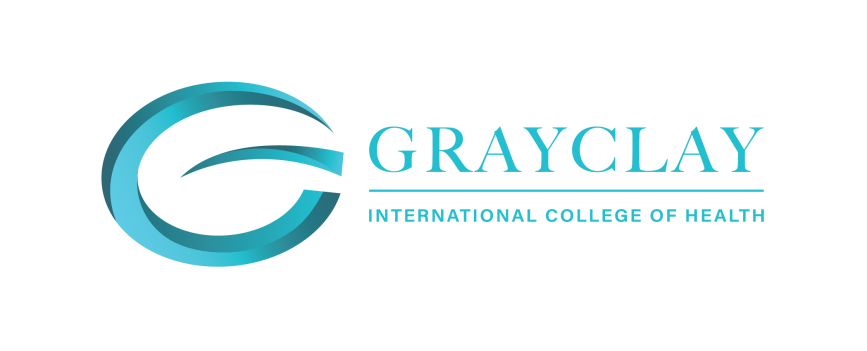 Fee for Service Students
Fee Schedule
All fees are quoted in Australian Dollars.
All payments must be via credit card or from an Australian bank account and where a Payment  Plan is chosen, on a recurring auto-debit basis.
Grayclay offers weekly direct debit repayment option
Student Loan funding is subject to the individual loan provider criteria, terms and conditions.  Grayclay strongly urges students to seek financial advice before applying for a Study Loan.
Credit card payments incur a surcharge of 2.5% per transaction
All fees are subject to change without prior notification
Course entry requirements apply and are strictly adhered to.
Tuition Fees do not include the cost of accommodation, food or travel to the Gold Coast  campus whilst attending the clinical training and are at an additional cost to student.
Textbook Fees – Students are required to purchase any textbooks independently.
Fee Schedule and Academic Calendar_ 2024-2027 V2.4
2
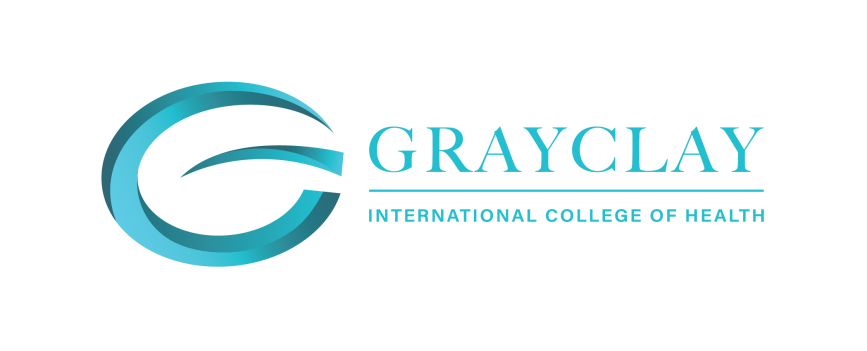 VET Student Loans Students
Fee Schedule
All fees are quoted in Australian Dollars.
VSL Fees covers the cost of tuition only.
All materials and any textbook fees are at an additional cost to the student.
Where applicable, Gap fees must be paid prior to commencement of the course.
All students must enrol with Grayclay before they can apply for a ‘VET Student Loan".
This is a loan, repayable through the ATO, once you meet the income threshold.
Students must provide their Tax File Number as part of the VET Student Loan application
process. Applicant’s must read the VSL Student Loans Information Handbook prior to applying  for a VSL to understand their rights and obligations.
Go to VSL Eligibility Tool to check your eligibility before applying.
Textbook Fees – Students are required to purchase any textbooks independently.
Students must provide their Tax File Number as part of the VET Student Loan  application process. Applicant’s must read the VSL Student Loans Information  Handbook prior to applying for a VSL to understand their rights and obligations.
Go to VSL Eligibility Tool to check your eligibility before applying.
For Vet Student Loan course CENSUS dates please see academic calendar.
Fee Schedule and Academic Calendar_ 2024-2027 V2.4
3
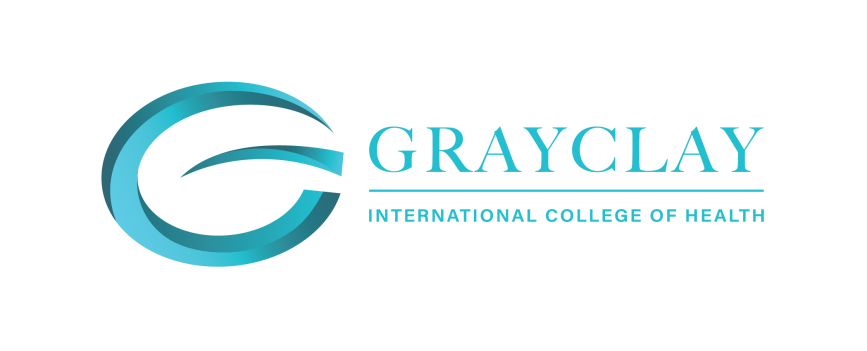 International Students
Fee Schedule
ENROLMENT AND MATERIAL FEES: $150 Enrolment fee and $100 Material fees are applicable for all courses. All fees are quoted in Australian Dollars (AUD).
All payments must be via Credit Card or from an Australian bank account where a payment plan is chosen, on a recurring auto-debit basis.
Grayclay offers upfront payment payable before each Term commencement or weekly direct debit repayment options.
Payments made from an overseas bank outside of Australia incurs a $20 transfer fee
Credit card payments incur a surcharge of 2.5% of the transaction price
All fees including materials fees are subject to change
All materials and any textbook fees are at an additional cost to the student.
Fee Schedule and Academic Calendar_ 2024-2027 V2.4
4
Entry Requirements
English Test
All students will be required to undertake the language, literacy and numeracy testing as  part of the Admissions process and where required attend an a face to face interview. You  will be required to pass the LLN test at AQF Level 3 or higher.

English Proficiency

English Proficiency results will be accepted from the following providers issued within 2  years of applying for entry to a course with Grayclay. This applies to international students  only.
Minimum Age	18 years or over
Pre-requisites
Some courses require students to provide evidence of successful completion of
specific courses and/or registration and/or licensing and’/or be currently working in  an occupation directly related to the course. Check the Entry Requirements for your  chosen course on our website at https://grayclay.com.au/#
Computer Proficiency
Course materials, lectures and trainers are accessible online. All students must be  computer literate and proficient in the use of software and equipment listed within  the course prospectus, brochure and course webpage.
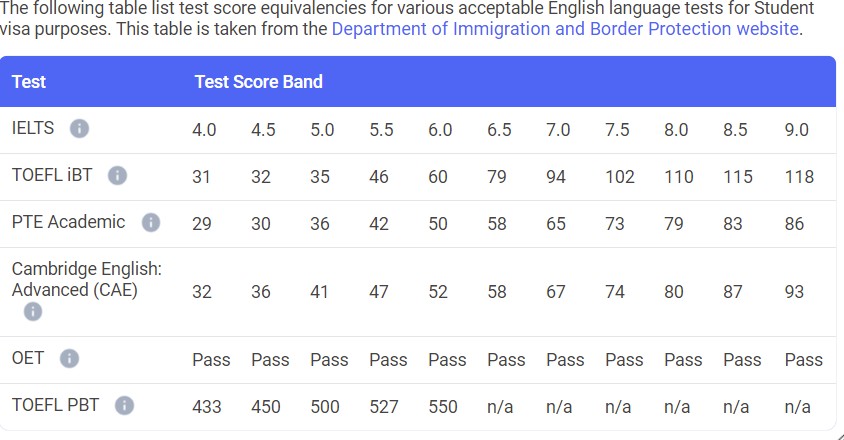 Fee Schedule and Academic Calendar_ 2024-2027 V2.4
5